Unit 1  Countries
I'm from Britain
WWW.PPT818.COM
Welcome back to school!
欢迎回到学校！
I like Chinese. （语文） I’m Chinese.（中国人）
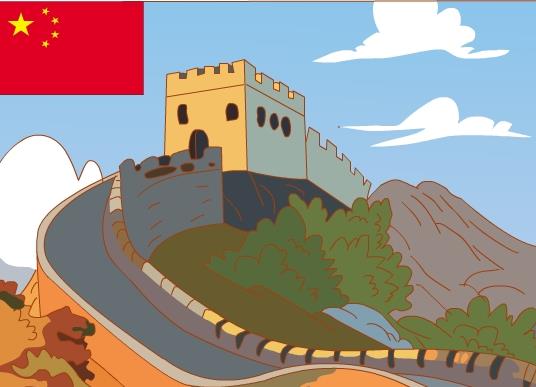 I’m from China.
I’m from China.

Where are you from?
I’m from…
Listen and Circle
Who comes from China?
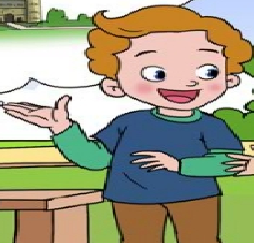 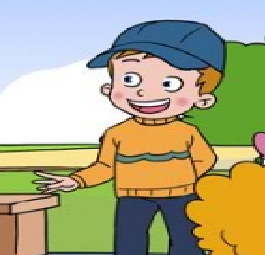 Jim
Mike
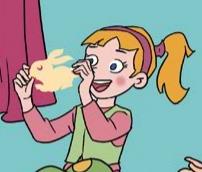 Mary
Find
Where are they from?
Where are you from?
I’m from...
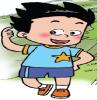 Where are you from?
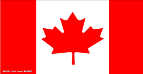 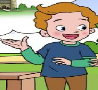 I’m from_______
Canada.
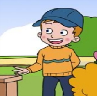 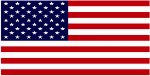 I’m from_______
the U.S.
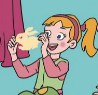 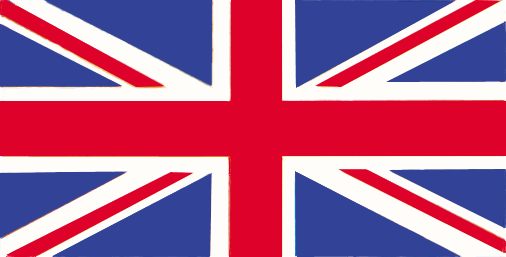 I’m from_______
Britain.
Read and act in groups.
(小组分角色表演课文)
I’m from
 Canada.
Let’s talk
Where are you 
from?
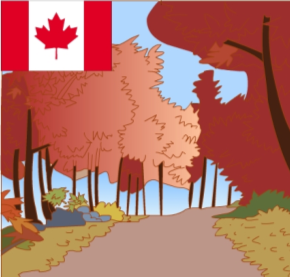 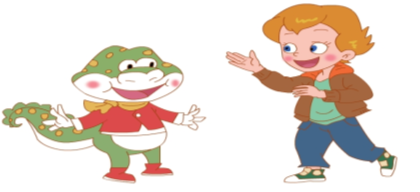 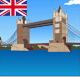 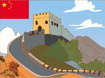 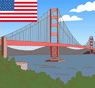 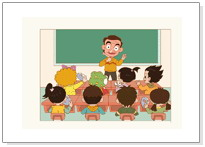 Hello!
I’m Mr. Bean.
Hello!
 What’s 
your 
name?
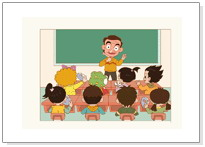 I’m from Britain.
Where are 
you from?
Let’s do
--- Hello!
--- Hello! What’s your name?
--- I’m...
--- Where are you from?
--- I’m from Britain.
Summary
--- Where are you from?
--- I’m from Britain/ China/ America/ Canada.
What have you learned?
Homework
1.模仿跟读。

2.制作一张自己喜欢的国家的图片，上面写上该国家的英文名称，并与朋友进行交流。